МУНИЦИПАЛЬНОЕ БЮДЖЕТНОЕ  ДОШКОЛЬНОЕ ОБРАЗОВАТЕЛЬНОЕ УЧРЕЖДЕНИЕ НОВОСИБИРСКОГО РАЙОНА НОВОСИБИРСКОЙ ОБЛАСТИ – ДЕТСКИЙ САД «ТЕРЕМОК»
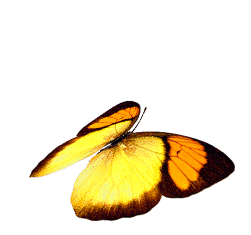 Сотрудничество семьи и детского сада
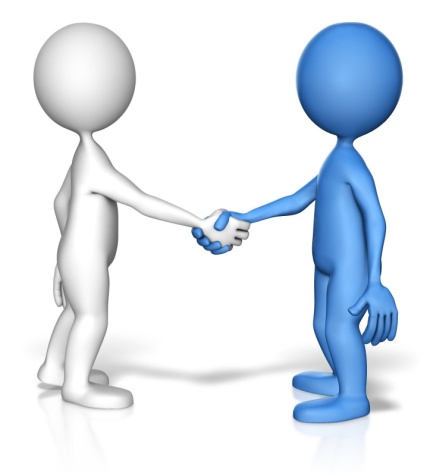 Педагог-психолог высшей квалификационной категории 
Непомнящая Л.М.
Педагогам важно и нужно, чтобы родители
Были их союзниками в преодолении трудностей в обучении ребенка (поддерживали, помогали, контролировали, верили)
«Правильно» (адекватно) оценивали способности ребенка и не ставили бы перед ним и педагогами недостижимых задач
Меньше  конфликтовали  бы с педагогами, другими родителями, собственными детьми и чужими детьми
Больше бы знали о своем ребенке, больше интересовались его жизнью
Были бы подлинно ответственными и вовремя предпринимали необходимые действия (обследование, лечение, коррекционные занятия)
Больше бы информировали педагогов об индивидуальных особенностях детей
Разговаривали бы с педагогами на «одном» языке, больше бы доверяли педагогам.
Сотрудничество семьи и детского сада: вместе против проблемы, а не против друг друга.
Когда люди объединяются – они могут гораздо больше
Взаимное принятие, понимание, уважение, поддержка, взаимопомощь, согласованные действия, установленные договоренности
Основные задачи образовательной организации по взаимодействию с родителями
Своевременно, убедительно, доступно разъяснять важную для родителей информацию 
Повышать родительскую компетентность и ответственность
Вовлекать родителей в управление ОО
Вовлекать родителей в совместную с детьми деятельность
Корректировать воспитательную практику в отдельных семьях
Что необходимо в современных условиях?
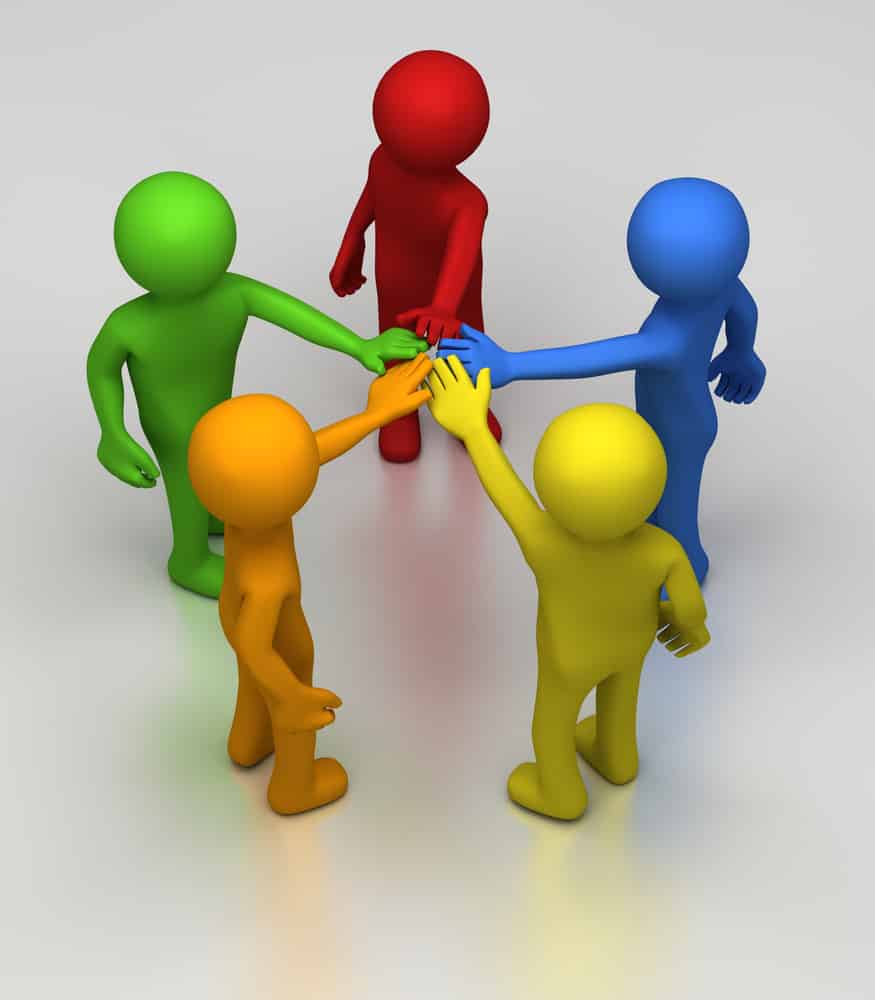 Два подхода – две парадигмы
Позиция детского сада
Позиция родителей
Цели и задачи педагогов
Ожидаемый результат
Формы и методы работы
Правила (кто определяет)
Парадигма взаимодействия детского сада с родителями
Цель –  сотрудничество (взаимопринятие,  взаимоподдержка, взаимопомощь).
Позиция детского сада: равноправный партнер семьи
Ожидаемые результаты: возрастающее доверие между родителями и ДОУ, взаимное признание ответственности, усиление уверенности в необходимости расширения взаимодействия. 
Формы: индивидуальные встречи, консультации, обмен информацией, совместные воспитательные события. 
Правила: устанавливаются совместно.
Место и время: закреплено правилами и предсказуемо.
Эмоции:  взаимного удовлетворения.
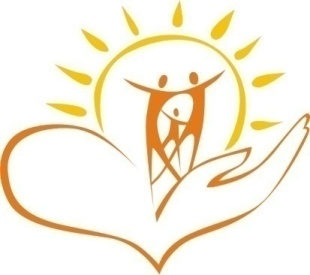 Трудный разговор с родителями
Какой разговор с родителями труден для них?
Как провести разговор, чтобы родители захотели и помогли педагогу решать проблемы ребенка?
Какие беседы с родителями трудны для педагога?
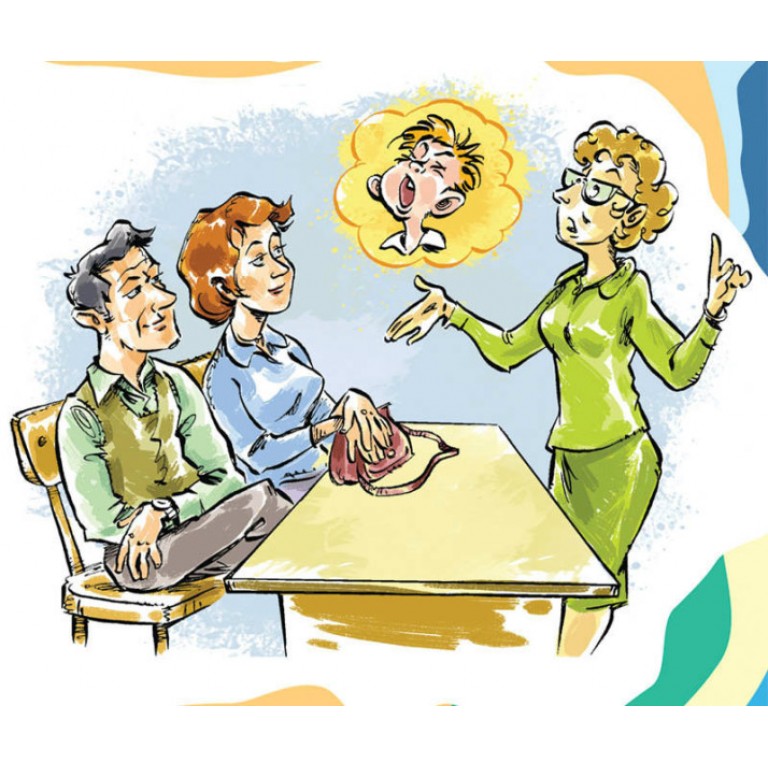 Что недопустимо при «трудном» разговоре?
Упреки
 Осуждение
Риторические вопросы, вопросы-ловушки
Нотации, мораль
Подозрения
Негативные прогнозы 
Шантаж 
Сарказм
Унизительные  или двусмысленные высказывания
 Что еще?
Говорить – значит делать!
Четко осознавайте, что вы хотите сделать  по отношению к родителям этим разговором: Расстроить? Настроить? Убедить? Повысить ответственность?  Сделать своим союзником? 
Помните о контексте, подтексте, своих интонациях.
Помните, что вы – не начальник и не подчиненный, не классный руководитель и не мать  для взрослых людей, чьих детей Вы обучаете и воспитываете.
Подсказки для совершенствования переговоров с родителями
Не настаивайте на своей точке зрения
Настаивайте на необходимости разрешения ситуации и удержании ее под контролем
Не увеличивайте  сопротивление родителей, не подкрепляйте их неконструктивную позицию
Ребенку свойственно воспринимать ситуацию субъективно
Ребенок, отрицающий свою вину не лжет, а заблуждается. 
 Взрослым надо уметь сделать так, чтобы каждый ребенок извлек  адекватный социальный опыт из любого происшествия. 
Опыт соблюдения правил поведения в  школе – важнейшая часть опыта взаимодействия с общественными институтами порядка.
Обсуждать в разговоре с родителями поступки только их собственного ребенка
Одна из ваших общих с родителями задач – научить ребенка моделям поведения в сложных для него ситуациях
Каждый родитель совместно с учителем может решать эту проблему только по отношению к собственному ребенку
Твердо останавливайте попытки вовлечь в обсуждение поведение других детей.
Разговор с эмоционально возбужденным родителем
Будьте как скала:  терпеливы, ответственны, спокойны
Не поддавайтесь на эмоциональные всплески, манипуляции и провокации со стороны родителей.
Помните, что через 10 минут эмоция партнера  уляжется, если ее не подпитывать сопротивлением. 
Помните, что Вы можете эмоционально поддержать собеседника, чтобы снизить  его негативное состояние
Помните, что через 10 минут вы будете иметь возможность прервать общение и перевести его в официальную плоскость – в кабинете третейского судьи.
Как защититься от эмоциональной агрессии?
считайте про себя до 10,
 читайте про себя стихи,
 ставьте себя на место родителей,
 воспринимайте ситуацию как разговор с человеком в аффекте,
 переведите взгляд внутрь себя, поработайте со своим ресурсным состоянием
Основа сотрудничества - переговоры
Говорите о проблеме взаимодействия коротко, прямо и ясно – это первый шаг к партнерству.
 Приглашайте родителей к обсуждению путей решения проблемы
  Говорить внутренне твердо, но чрезвычайно доброжелательно по форме.
Подсказки для совершенствования переговоров с родителями
Покажите свою доброжелательность по отношению к ребенку, свое понимание причин его поведения, что однако не снижает ответственности за совершенный проступок.
Твердо придерживайтесь обсуждаемой с родителями проблемы: проблема -  не ребенок, а его поступок или привычное поведение
Старайтесь четко выделять и формулировать проблему
Если ситуация не меняется к лучшему
Я испытываю трудности  … (ваши чувства)
Я вижу, что … (ваша точка зрения)
Какова ваша точка зрения, что нужно изменить, чтобы ситуация стала лучше? (приглашение к диалогу)
Я предлагаю вначале зафиксировать все предложения и затем обсудить их, чтобы выбрать оптимальные (организация диалога и разделение ответственности)
Предлагаю принять эти идеи и письменно оформить их в виде взаимных обязательств (принятие внутренних правил  сотрудничества педагога с родителями для решения проблемы